神国的价值观 复习：
我让异象掌管 - 多结果子	V
我委身于细胞小组生命	C
我是门徒 – 造门徒	D
我对属灵操练充满激情	S

我降服于属灵的掌权	A
我珍惜终身的关系	R
我必须为战斗而 装备	E

我要 建立下一代	G
我要 繁殖G12领袖 	R
2
二、 建立伟大领袖 (G.R.E.A.T.)
1.	建立世代 （士师 2:10; 以赛亚 58: 12)  	GENERATIONS
2.	繁衍世代  								REPRODUCERS
3.	扩大异象 （历代上 4：10)  				ENLARGEMENT
4.	与神结盟（使徒  13：22， 36)  			ALIGNMENT
5.	时刻与心态  							TIME & 														THINKING
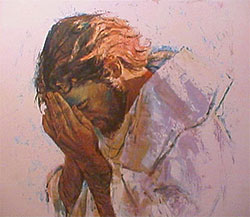 8
神国的价值观 （九）
4th November 2012
我要繁殖G12领袖 (下）
路加 12: 42, 43
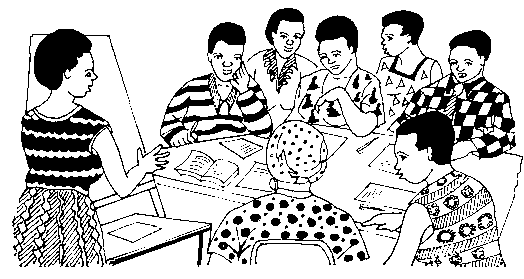 2
路加 12: 42
主说：
“谁是那忠心有见识的管家，主人派他管理家里的人，
按时分粮给他们呢？“
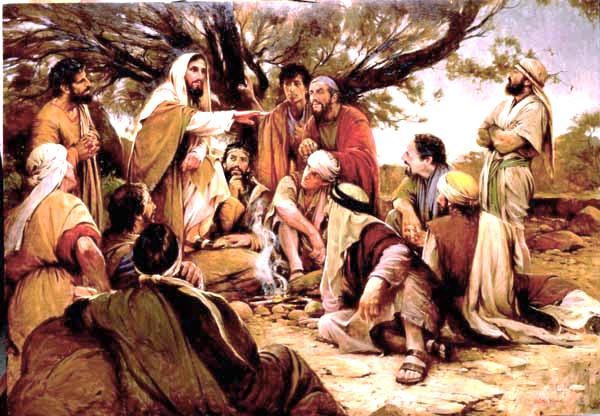 3
Review
I will REPRODUCE Leaders of 12 (I)


	Nehemiah’s Leadership model
concern for city


	courage to put 
	things in order


	consolidate new 	leaders
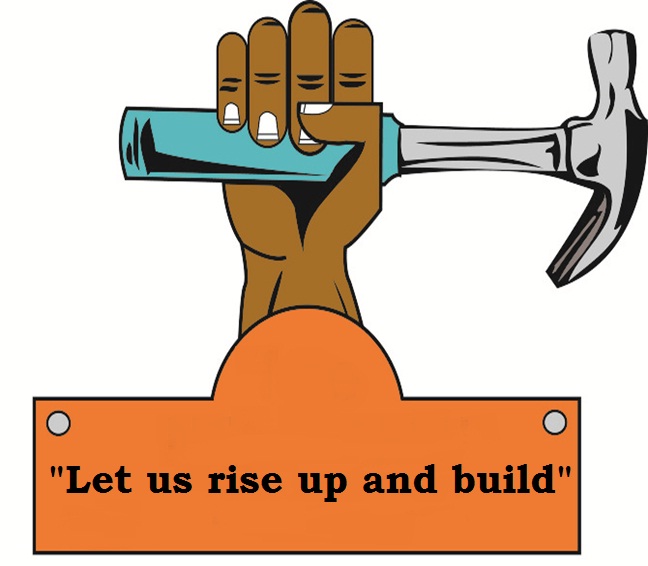 3
我要繁殖G12领袖 (下）
I.		繁殖G12领袖的好处
II.	如何繁殖G12领袖？
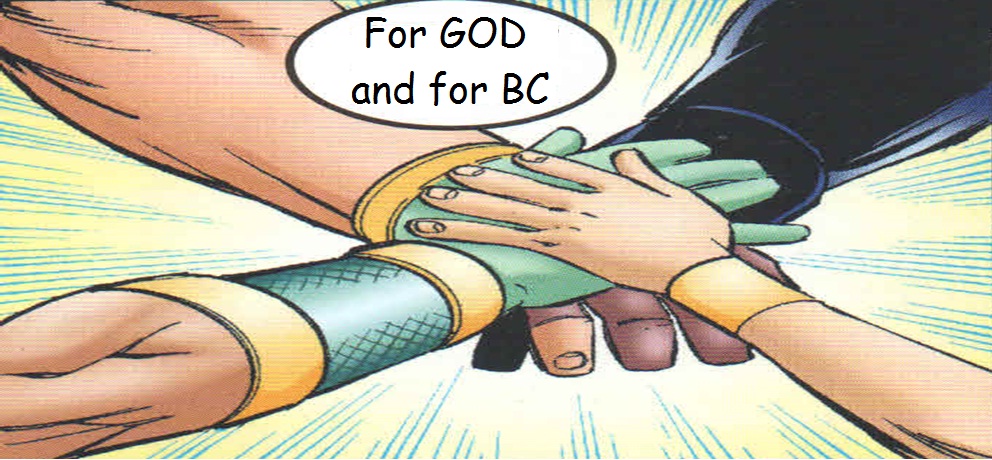 4
I. 繁殖G12领袖的好处
a)	 伟大的荣誉
…主人来了，看见仆人警醒，那仆人就有福了。我实在告诉你们：主人必叫他们坐席，自己束上带，进前伺候他们。… 路加 12：38
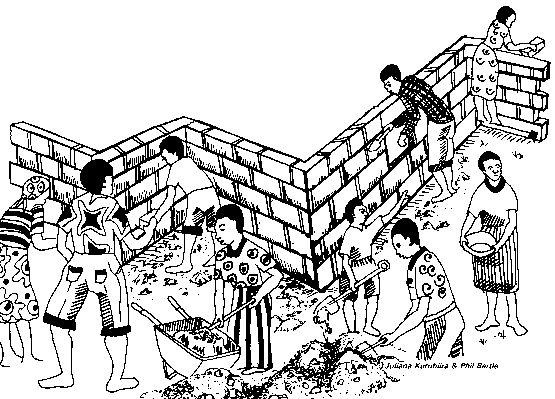 5
6
I. 繁殖G12领袖的好处
b)	 伟大的祝福
	主人来到，看见仆人这样行，那仆人就有福了。
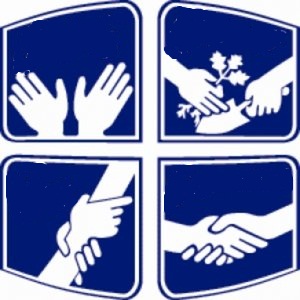 6
6
I. 繁殖G12领袖的好处
c)	伟大成长 (神国度）
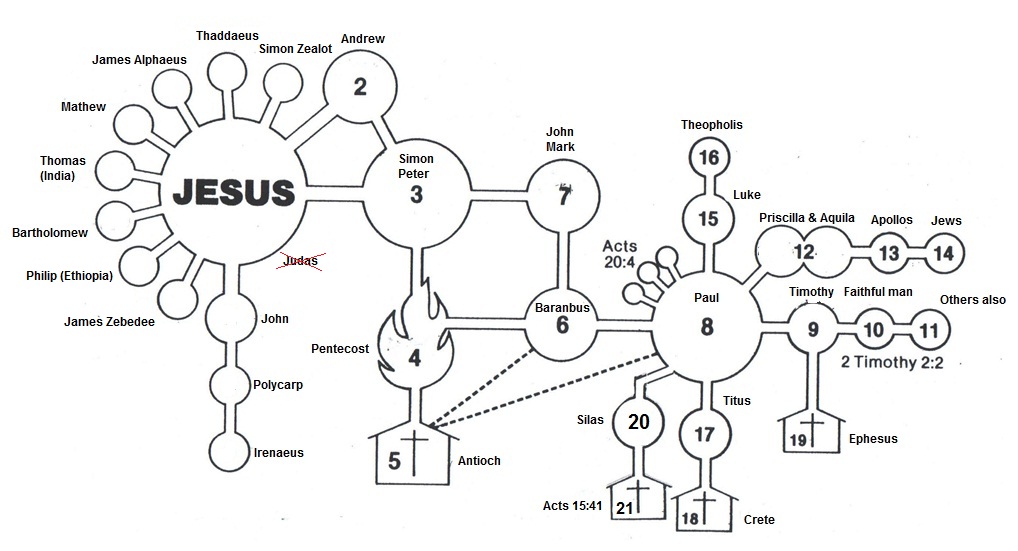 7
6
II.	如何繁殖G12领袖？
•	成功的阶梯  (P.E.P.S.O.L)
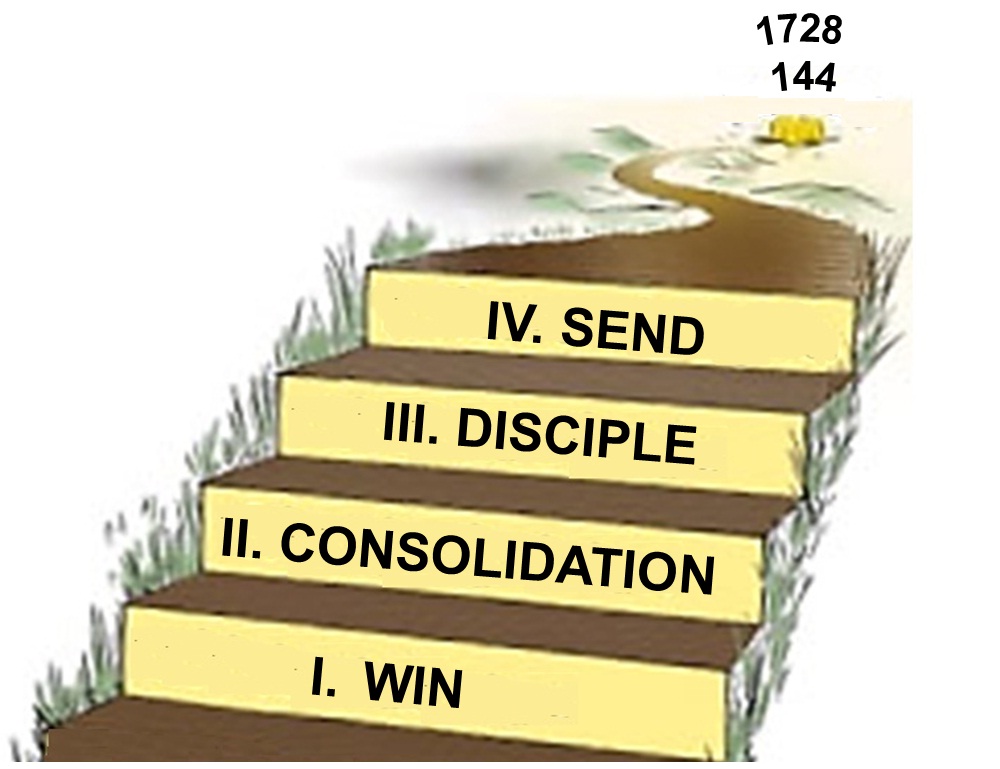 差遣
门训
巩固
赢取
10
II.	如何繁殖G12领袖？
The PRODUCT (Right kind of leaders)
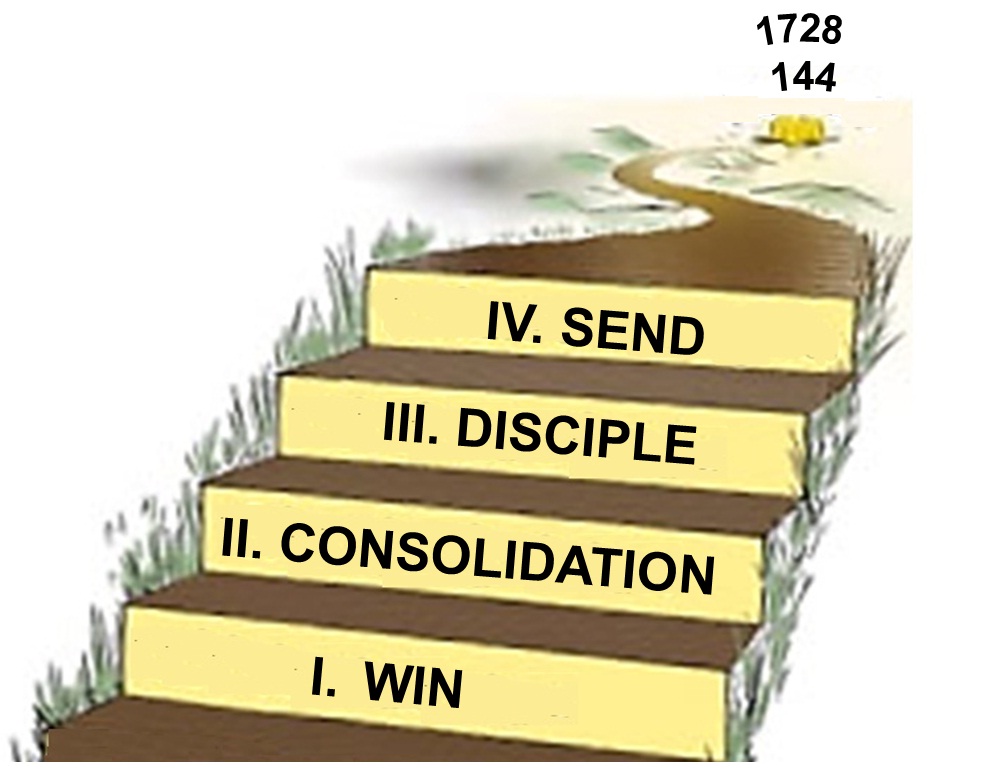 shepherds / stewards


disciple-makers


all who win, 
	consolidate, 
	disciple, send
8
6
II.	如何繁殖G12领袖？	(过程)
使14:22，23 
	“坚固门徒的心，劝他们恒守所信的道；又说：“我们进入神的国，必须经历许多艰难.... 交托所信的主。”
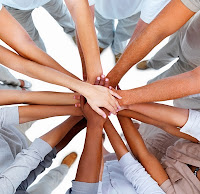 9
6
II.	如何繁殖G12领袖？	(过程)
1.	巩固 - 坚强有力  (TTT)
a)	通过教导 / 指示真理

	‒	忠心教导别人
		提摩太后 2:2
(目标： 通过心态改变而喜悦上帝)
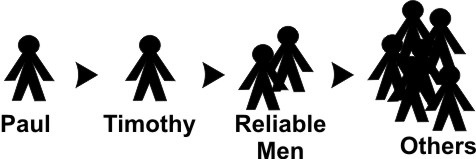 10
6
II.	如何繁殖G12领袖？	(过程)
1.	巩固 - 坚强有力  (TTT)
b)	通过训练 
	… 他们的心窍习练得通达，就能分辨好歹了  										（希 5:14）
	‒	建立属灵习惯
(目标：建立 基督性格)
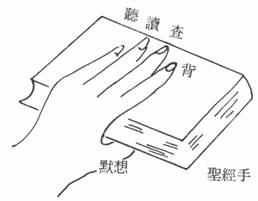 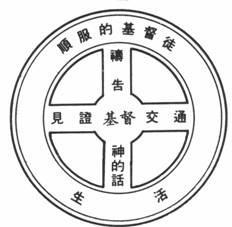 11
6
II.	如何繁殖G12领袖？	(过程)
巩固 - 坚强有力  
	(TTT)
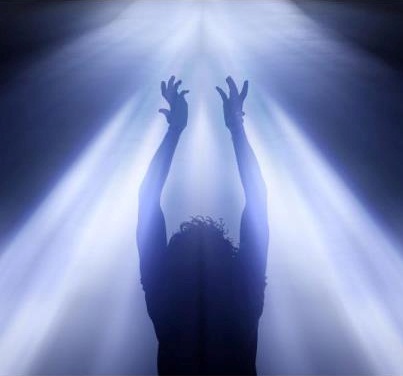 遗传基督恩典的基因	

要在基督耶稣的恩典上刚强起来 （提摩太后 2:1）
(目标： 
感激之心)
12
6
II.	 How to REPRODUCE leaders? (PROCESS)
2.	ENCOURAGING (MMM)
a)	by mentoring (showing how)
	‒	telling is not teaching

b)	by modelling (example setting)
	‒	more is caught than taught
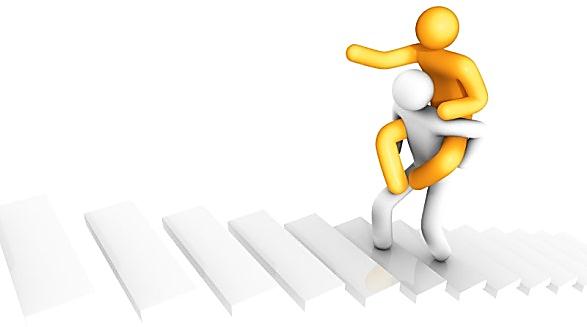 13
6
II.	 How to REPRODUCE leaders? (PROCESS)
2.	ENCOURAGING (MMM)
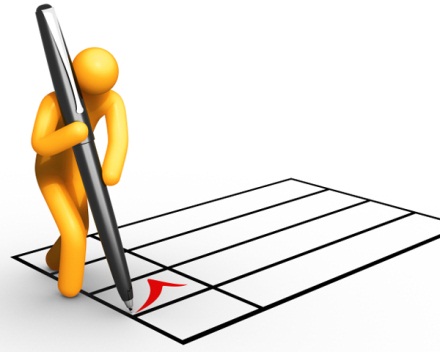 c)	by motivating

	‒	measure 
		PROGRESS

	‒	manage 
		PROBLEMS

	‒	model 
		PRINCIPLES

	‒	mazimise 
		PRAYERS
(Purpose: faithfulness, fruit will remain)
14
6
II.	 How to REPRODUCE leaders? (PROCESS)
3.	CHARGING (I/C)
	…by putting faithful and wise servant in charge…   
	Luke 12:44
(Purpose: every one matured in Christ)

Colossians 1:29
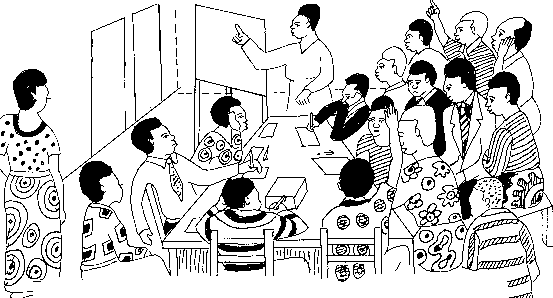 15
6